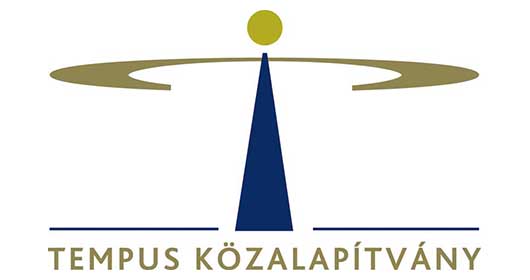 CaMpus MundiÖsztöndíjpályázat
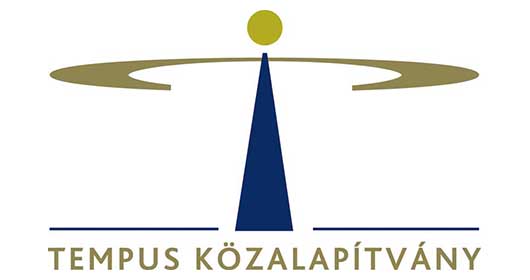 Campus Mundi projekt
Pályázati határidők
Részképzés:
Tavaszi forduló:	2016. március 10.
Őszi forduló:	2016. szeptember 20.

Szakmai gyakorlat és rövid tanulmányút:
Tavaszi forduló:	2016. április10.
Őszi forduló:	2016. október 20.
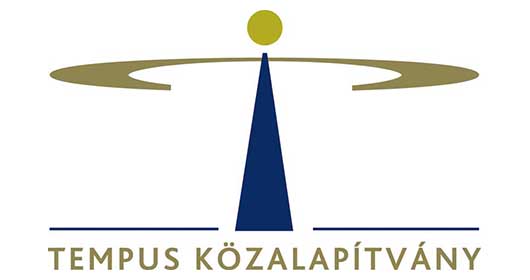 Campus Mundi projekt
Részképzés
http://tka.hu/palyazatok/4888/campus-mundi-osztondij-kulfoldi-reszkepzeshez
www.campusmundi.hu
Csak meglévő partneregyetem pályázható (lista: minél előbb…)
3–5 hónap időtartam (indokolt esetben lehet 12 hó)
Min. 20 kredit (vagy ezzel egyenértékű kurzus) teljesítése
Aktív hallgatói jogviszony
Ösztöndíj: havi összeg, tört hónapra félhavi kerekítés elve
Kiegészítő pályázati lehetőségek:
Szociális kiegészítő ösztöndíj
Tartósan betegek vagy fogyatékkal élők kiegészítő támogatása
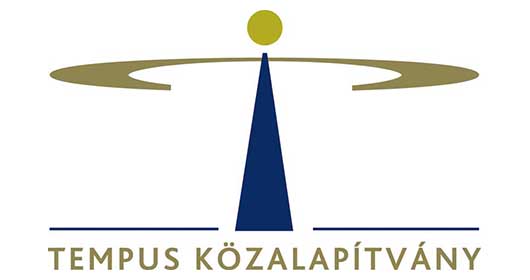 Campus Mundi projekt
www.scholarship.hu partneradatok gyűjtése
 ..\..\..\03_Osztondijazas\02_Chronos\Chronos_kerdojel\listak\FOI_partneregyetemek\FOI_partnerlista.xlsx
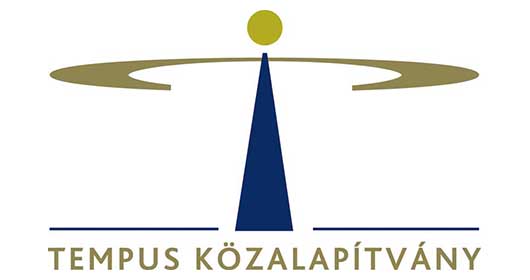 Campus Mundi projekt
Szakmai gyakorlat
http://tka.hu/palyazatok/4890/campus-mundi-osztondij-kulfoldi-szakmai-gyakorlathoz
www.campusmundi.hu
2–5 hónap időtartam
Min. heti 30 óra teljesítendő
Aktív hallgatói jogviszony
Ösztöndíj: havi összeg, tört hónapra félhavi kerekítés elve
Kiegészítő pályázati lehetőségek:
Szociális kiegészítő ösztöndíj
Tartósan betegek vagy fogyatékkal élők kiegészítő támogatása
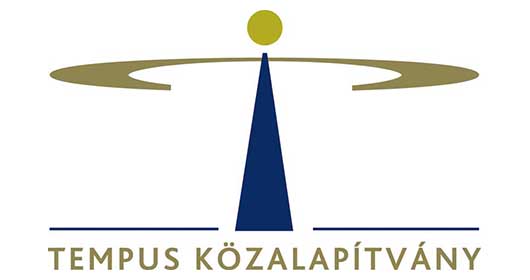 Campus Mundi projekt
Részképzés, szakmai gyakorlat – ösztöndíjösszegek
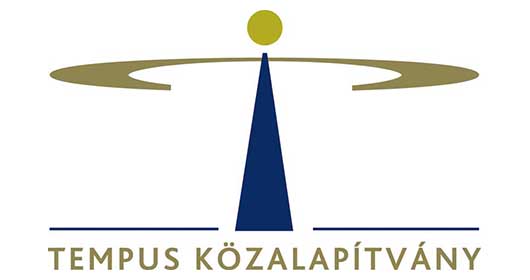 Campus Mundi projekt
Rövid tanulmányút
http://tka.hu/palyazatok/4889/campus-mundi-osztondij-rovid-kulfoldi-tanulmanyuthoz
www.campusmundi.hu
2–90 nap időtartam
Aktív hallgatói jogviszony – kivéve doktorjelöltek
Ösztöndíj: napi összeg, sávosan csökken a napi ráta
Kiegészítő pályázati lehetőség:
1000 km-nél távolabbi kiutazáshoz útiköltség-támogatás igényelhető (képzési helyszínek közötti távolság)
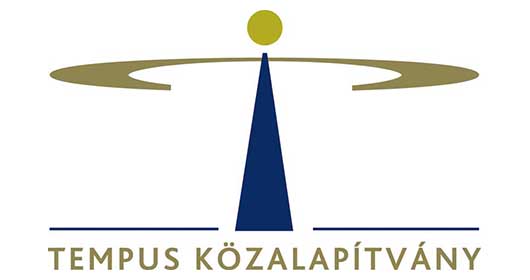 Campus Mundi projekt
Rövid tanulmányút, ösztöndíjösszegek
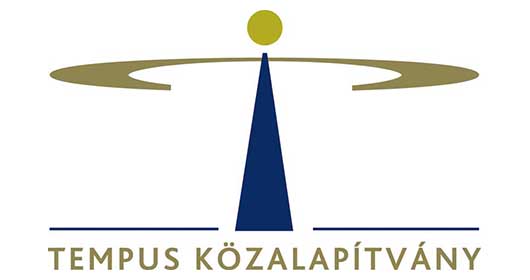 Campus Mundi projekt
Rövid tanulmányút, útiköltség-támogatás összegei
(hazai és külföldi képzési helyszín közötti távolság)
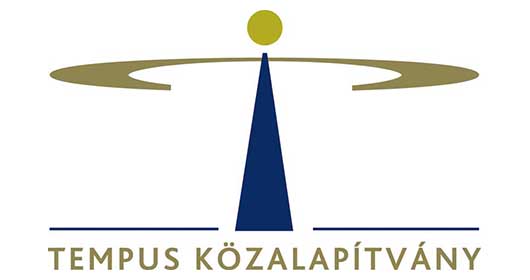 Campus Mundi projekt
Pályázat beadása
Pályázati felület: www.scholarship.hu (kitöltési útmutató: www.campusmundi.hu)
Csatolandó (feltöltendő) mellékletek: www.campusmundi.hu oldalról (+GYIK)
Szaktanári ajánlás és intézményi jóváhagyás (szakvezető vagy tanszékvezető/intézetvezető és a nemzetközi kapcsolatokért felelős szervezeti egység jóváhagyása) (minta);
Tanulmányi Osztály által kiadott Törzslap a hallgató tanulmányainak féléves adatairól, melyen szerepel az összesített korrigált kreditindex;
A kitöltött és aláírt motivációs levél és tanulmányi terv / munkaterv (minta);
A tanulmányok nyelvének/nyelveinek megfelelő ismeretét igazoló dokumentum: legalább B2 szintű (középfokú), komplex nyelvvizsga-bizonyítvány(ok) vagy más, hitelt érdemlő igazolás a legalább B2 szintű (középfokú), komplex nyelvtudás(ok) meglétéről (amennyiben a fogadó egyetem ettől eltérő nyelvi követelményeket támaszt a kiutazó hallgatókkal szemben, akkor az az irányadó!);
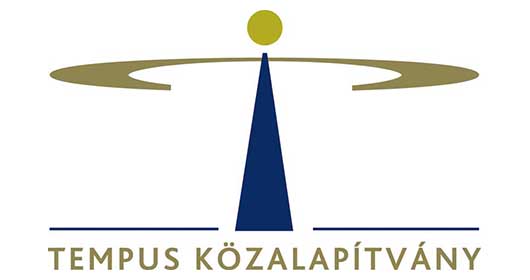 Campus Mundi projekt
Pályázat beadása
OTDK, TDK 1-3. helyezés vagy különdíj esetén igazolás; tudományos munka vagy azzal egyenértékű kutatási témában létrehozott alkotás (szakmailag elismert kiadványban publikációs tevékenység, tudományos cikk) elérhetősége (linkje), vagy nemzetközi szakmai konferencián előadás megtartására vonatkozó oklevél vagy igazolás, nemzetközi szintű versenyen elért helyezésről vagy különdíjról igazolás;
A jelenlegi tanulmányokhoz kapcsolódó egyéb kiemelkedő tudományos, művészeti és sporttevékenység igazolása;
Egyéb közéleti tevékenység igazolása (pl. külföldi hallgatók mentorálása, mobilitási órán történő előadás, HÖK, ESN, egyéb nemzetközi hallgatói szervezetben betöltött tagság stb.) (minta);
Szociális kiegészítő támogatásra való jogosultság esetén hivatalos igazolás (minta);
Tartósan beteg vagy fogyatékkal élő hallgatók 3 hónapnál nem régebbi kórtörténeti összefoglalója, vagy krónikus betegség esetén a betegség megállapításának igazolása;
Egyéb, a pályázat szempontjából fontosnak tartott dokumentumok.
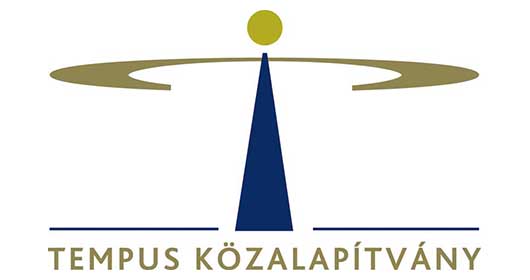 Campus Mundi projekt
Pótlólag beadható melléklet
A fogadó szervezet által kitöltött és aláírt fogadólevél  –  szakmai gyakorlat esetén
A fogadó szervezet által kitöltött és aláírt fogadólevél vagy igazolás a konferenciára történt regisztrációról – rövid tanulmányút esetén

Pótolható: javaslattétel előtti időpontig
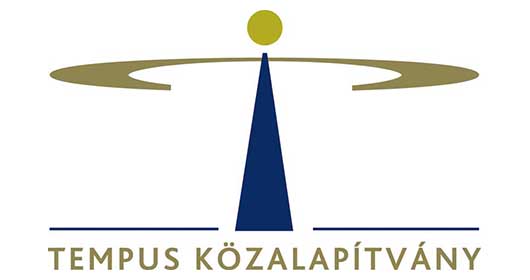 Campus Mundi projekt
Bírálat
Részképzés és szakmai gyakorlat:
Formai bírálat: FOI
Tartalmi bírálat: FOI
Erasmus+ önfinanszírozó státusz! 
(E+ hallgatók közül a legjobb 25% jelölhető CM ösztöndíjra)
Rövid tanulmányút:
Formai bírálat: TKA
Tartalmi bírálat: TKA, kutatás esetén szakértő
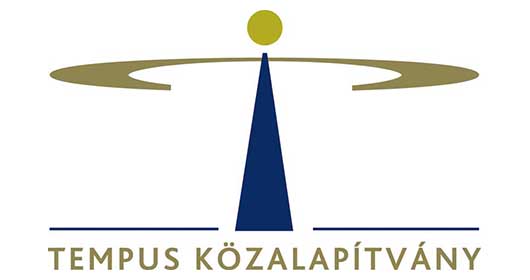 Campus Mundi projekt
Bírálat: www.scholarship.hu
Formai bírálat:
Csatolandó mellékletek (tanulmányi terv = tanulmányi terv)
Pályázatban megadott adatok valósak-e
Tartalmi bírálat:
Pontrendszer alapján

Bírálati szempontrendszer:
Felhívások végén, pontszámokkal
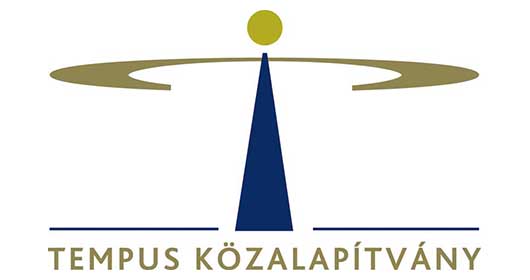 Campus Mundi projekt
Bírálat: www.scholarship.hu
Státusz beállítása:
Ösztöndíjas / tartalékos / elutasított
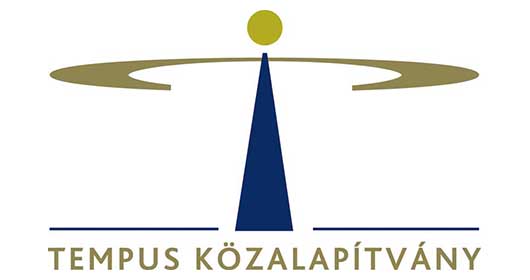 Campus Mundi projekt
Pályázati fordulók, létszámok (SH nélkül)
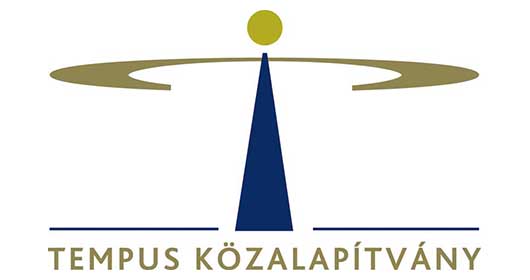 KÖSZÖNÖM A FIGYELMET!